Gender equality in sports
By: Tala Dababneh & Lara Taani
c
What is gender equality in sports
The purpose of this topic is to argue that female athletics need to be valued and treated the same way as male athletics.
The reasoning behind this is because there is still some sexism towards female athletes 
The reason why we are talking about gender equality in sports is because sport is one of the most powerful platforms for promoting gender equality and empowering women and girls.
Why is there inequality in sports
People believe that men play better because they can build muscles and are stronger but women can also train and can also be powerful but not all women and men can be better than each other and women can’t participate and have the opportunity to play other sports.
 There is not just inequality in participation and opportunity, but also with pay.
How will mix gender teams benefit us?
Co-ed Sports (mixed gender sports) encourages mutual respect between the genders.
In a group sport, gender equality and friendship are fostered through interaction.
 Each player is valued and praised not only for the distinctive athletic abilities they possess, but also for the ways in which their talents contribute to a team's strength and unity.
Should the school make girls and boys in the same team
The majority of people of ages 14+ who took this survey agree that the school should mix our teams rather than separate them, and that boys and girls should play together instead of being separated.
63.2
yes
36.8
no
5
Mixed gender teams
Here are some of peoples opinions from the survey as to why boys and girls should or shouldn’t be in the same team and the advantages/disadvantages.
Disadvantages
Advantages
“I think it would be a good idea to mix genders which will build up a stronger personality.”
“Yes because it will make the game more enjoyable.”
“It will teach both genders equality.”
“Yes, because students shouldn’t just play with people who are the gender as him/her they should start playing and making teams with the opposite gender they could make a bond and have respect.”
“Learn to respect each other and get to see that both can do the exact same thing.”
Players are acknowledged for their skills and not gender In general it would create higher respect for the opposite gender in society
“In a game, I’d much rather be playing with girls than guys There’s a big difference in strength and aggressiveness, so often we feel empowered.”
“girls and boys have different biological abilities after a certain age”
“sports differ from each other, if men and women are on the same team in some sports it can put the women in danger, so in my opinion women can play in the same team but not in all sports”
ADD A FOOTER
6
mixed gender teams
Will this be easy or hard for both genders to cope through
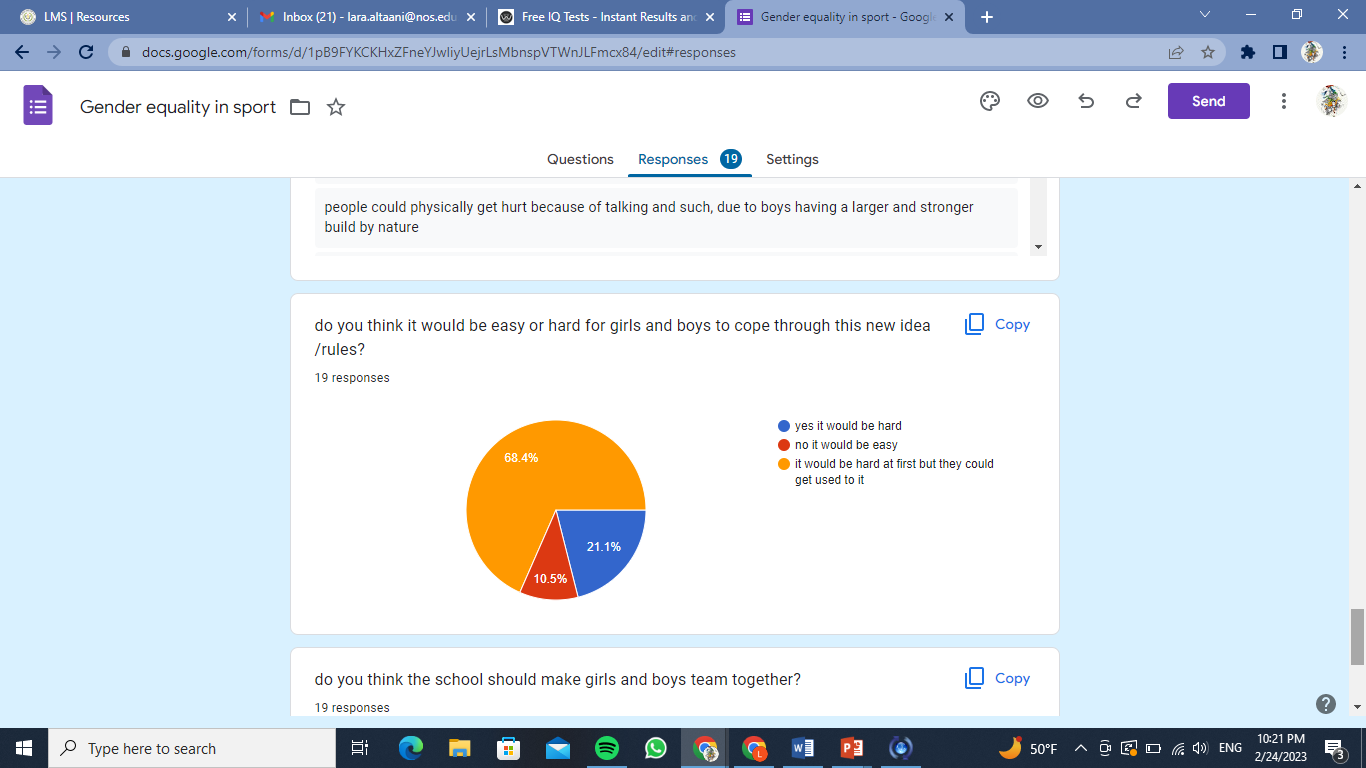 7
THANK YOU!